Horizontal pore velocity profiles as related to near-surface wind speed and porous medium gas permeability

Tjalfe G. Poulsen
Senior Scientist 
Guangdong Technion Israel Institute of Technology, China


Poster no. 51
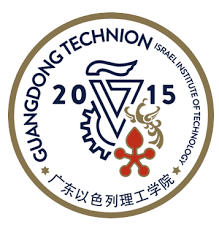 1/17
Background
Wind-induced gas transport in porous media
Nonzero air velocity
Region of interest
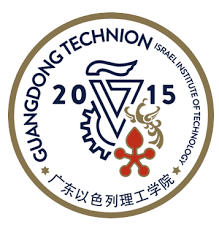 2
Elevation (h)
Velocity U(h)
Atmospheric boundary layer
Soil surface
Shear and Darcy flow region
Darcy (pressure driven) flow region
Objectives
Assess possible links between wind speed characteristics, soil air permeability and pore velocity profile.

Use an experimental approach based on a 2k factorial design to minimize the number of experiments required.
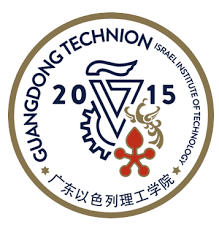 3
Interested? 

Please visit poster no. 51
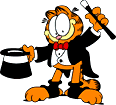 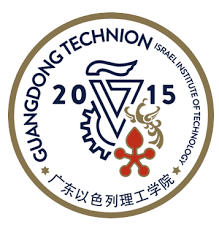 4